多维阅读第16级
The Gigantoraptor巨盗龙
The Gigantoraptor
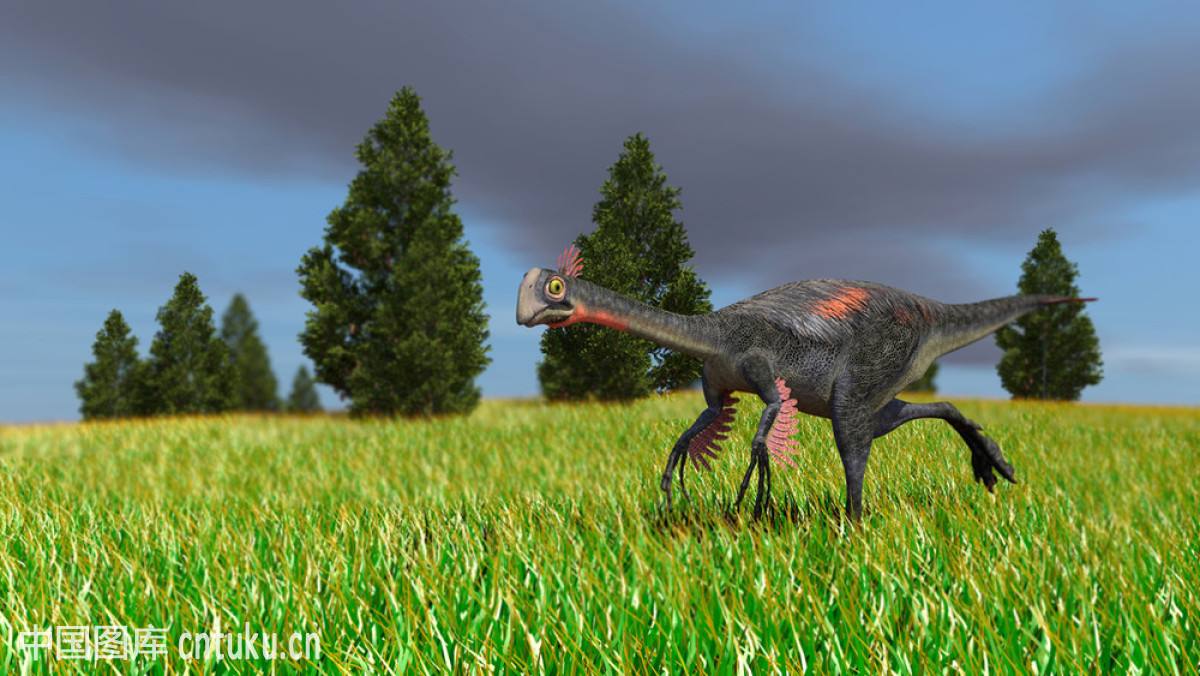 Preview
Jurassic Period(侏罗纪)
Cretaceous Period(白垩纪)
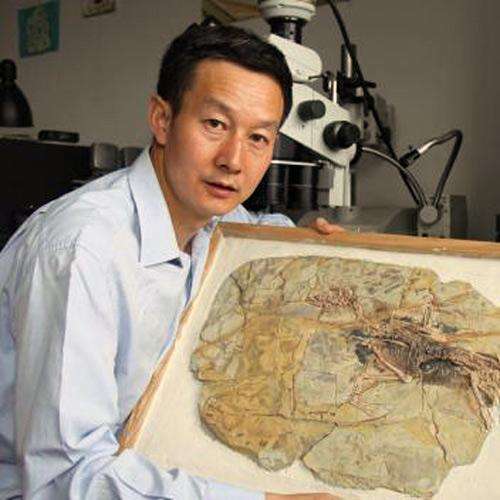 The scientist Xu Xing
1. Read and answer
An Amazing Find
1. What did Xu Xing find one day?
2. When did the Gigantoraptor live? What did it look like? 
3. What strength did the Gigantoraptor probably have compared with other dinosaurs?
Other Huge Birds 
1. What kinds of huge birds have been found? What did they look like?
2. What was the use of their huge beaks? 
Big — Good or Not So Good?
What are the scientists’ opinions about being big?
What next?
How did the scientist feel about the discovery of the Gigantoraptor? Why?
The Gigantoraptor and its skeleton
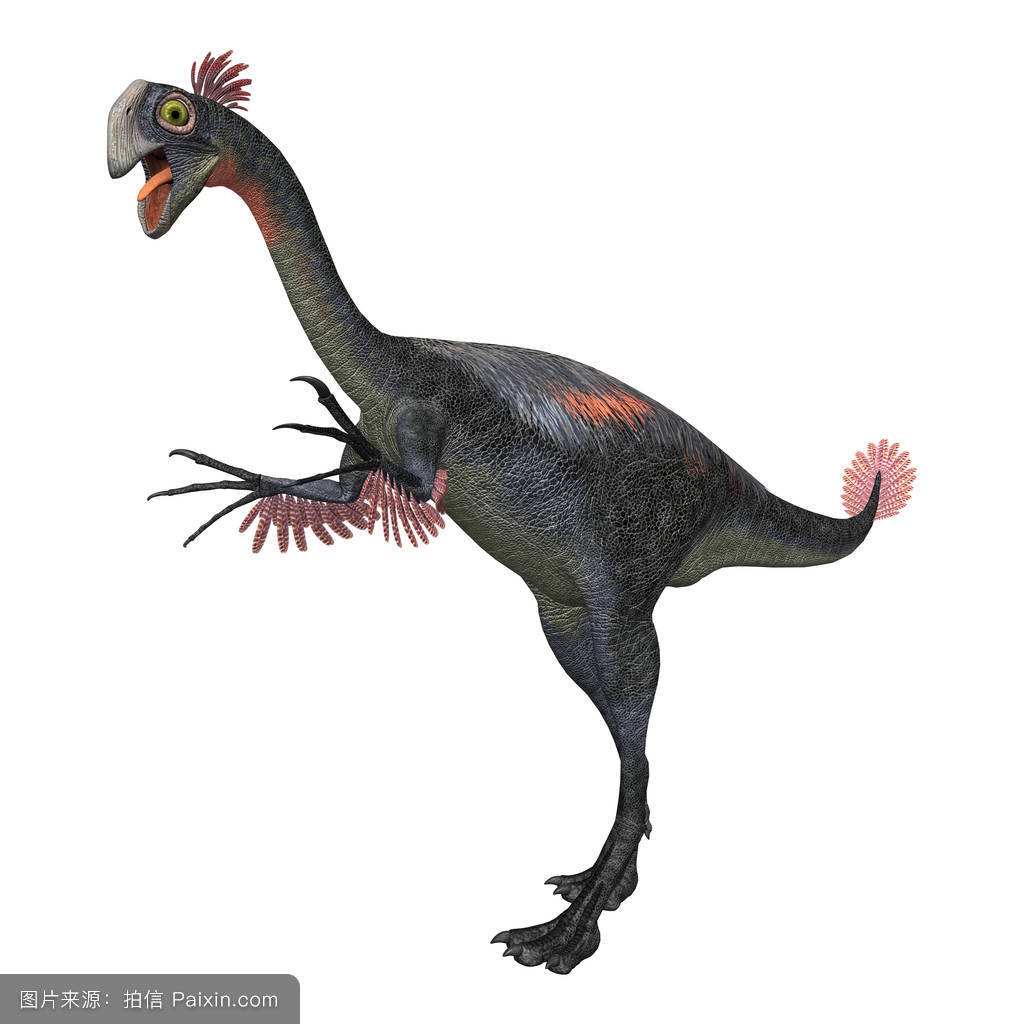 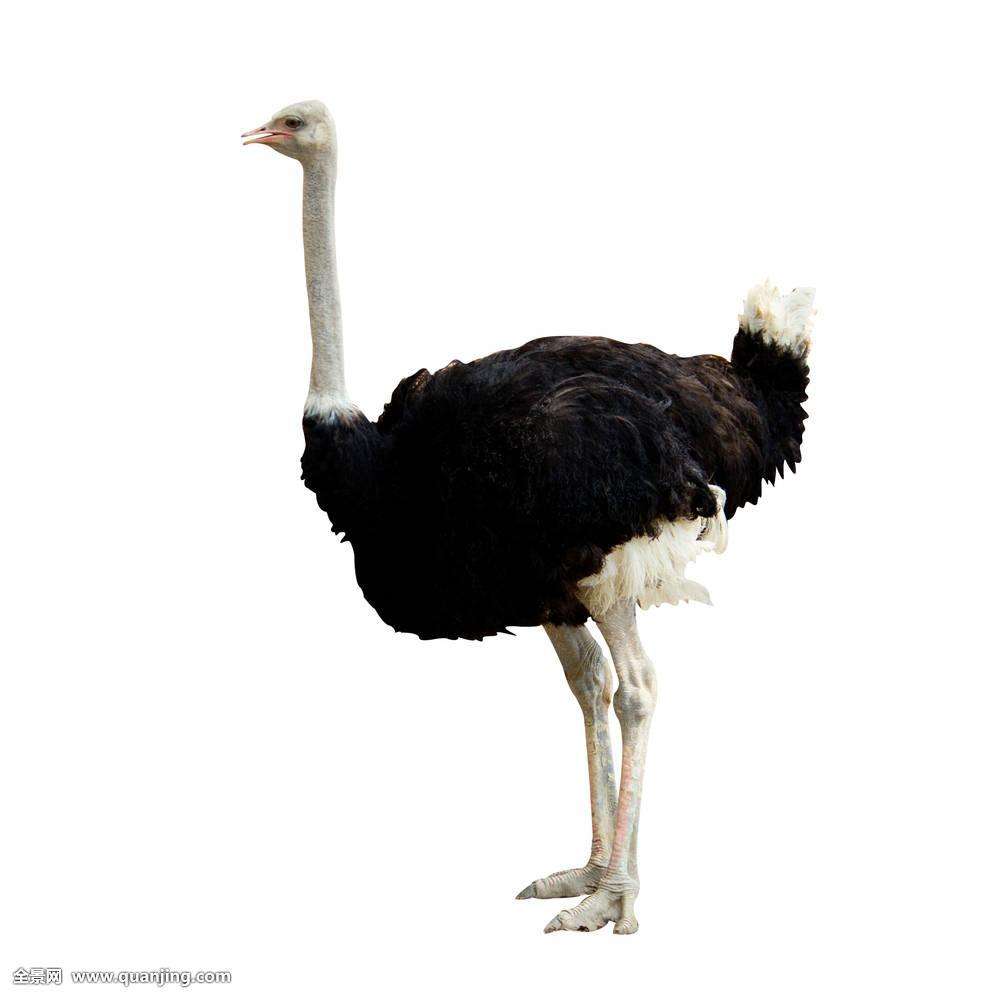 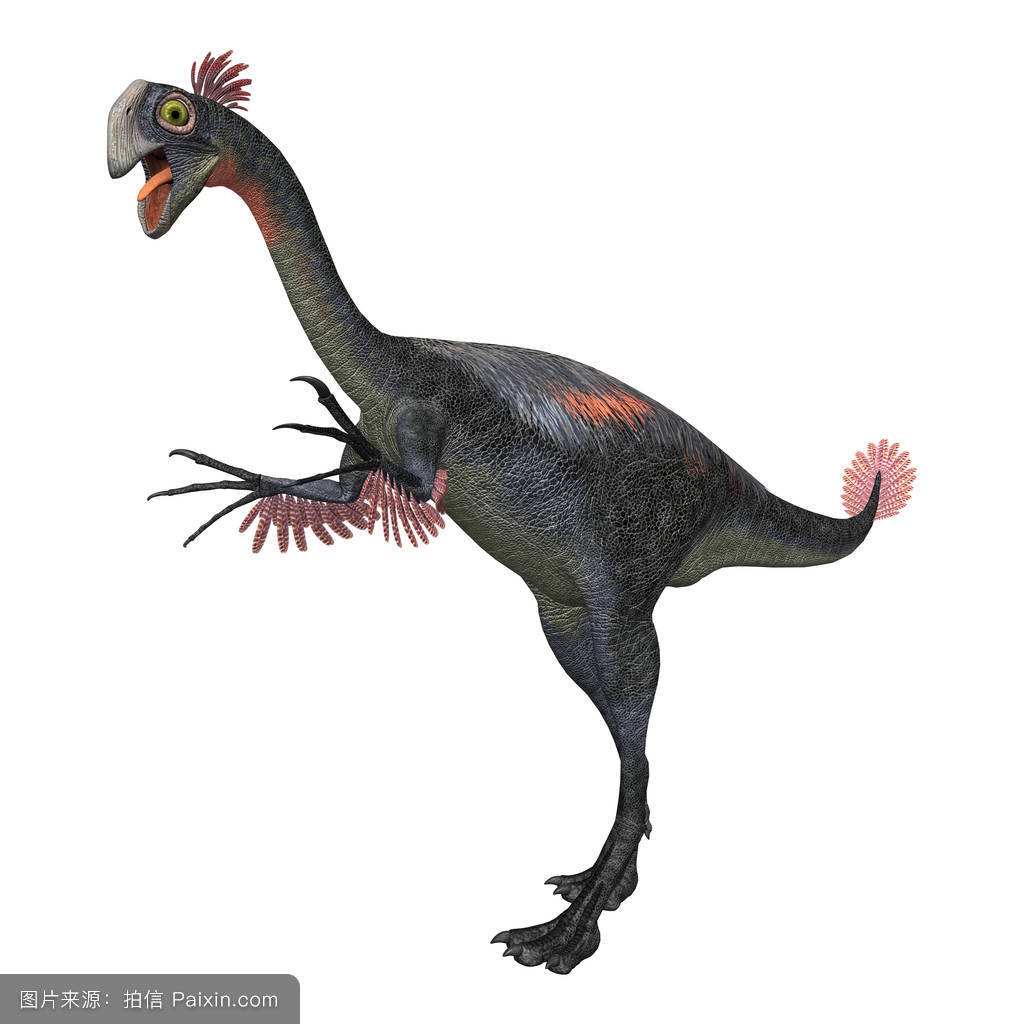 Gigantoraptor           vs          Ostrich
model
A Huge Animal
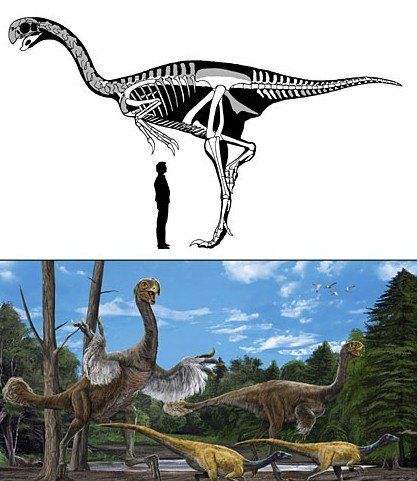 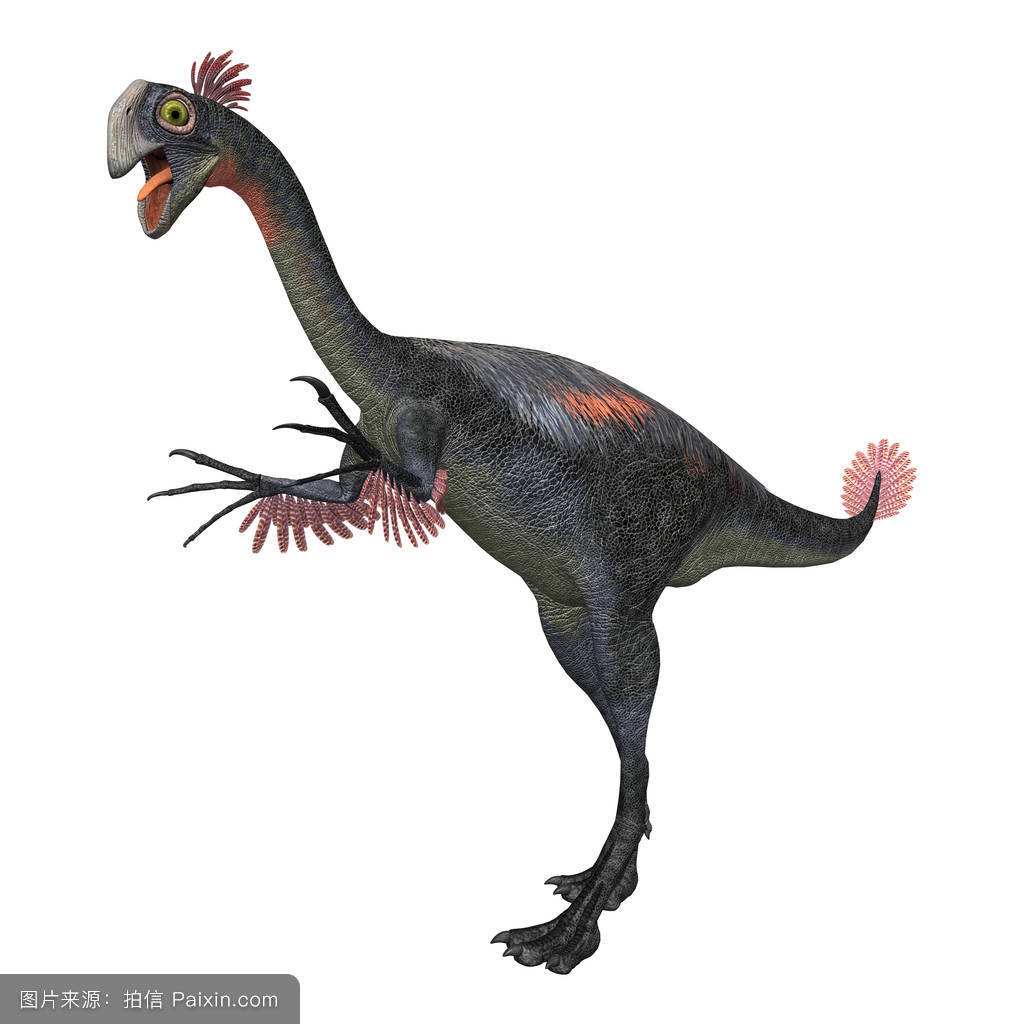 feathered
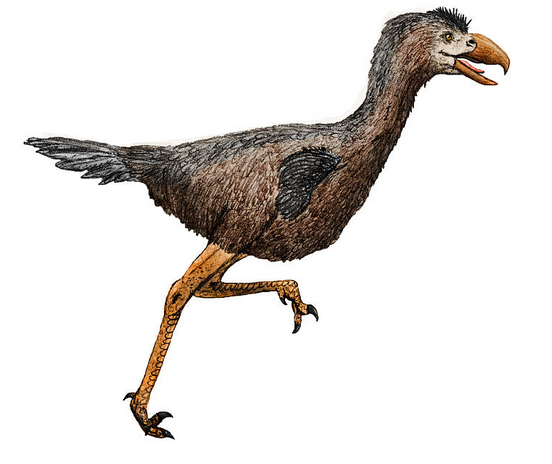 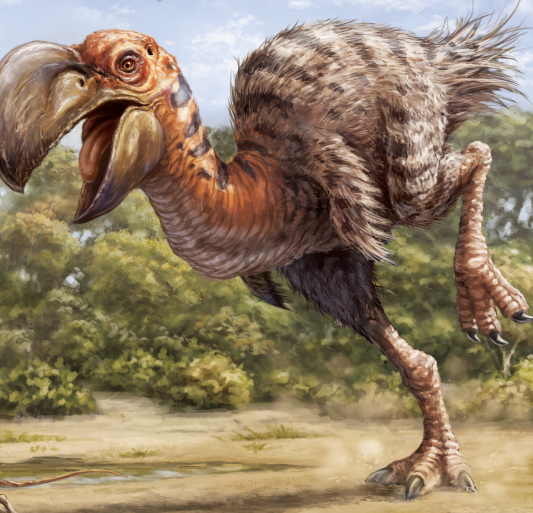 Terror Bird
Stirton’s Thunderbird
Terror bird and its skull
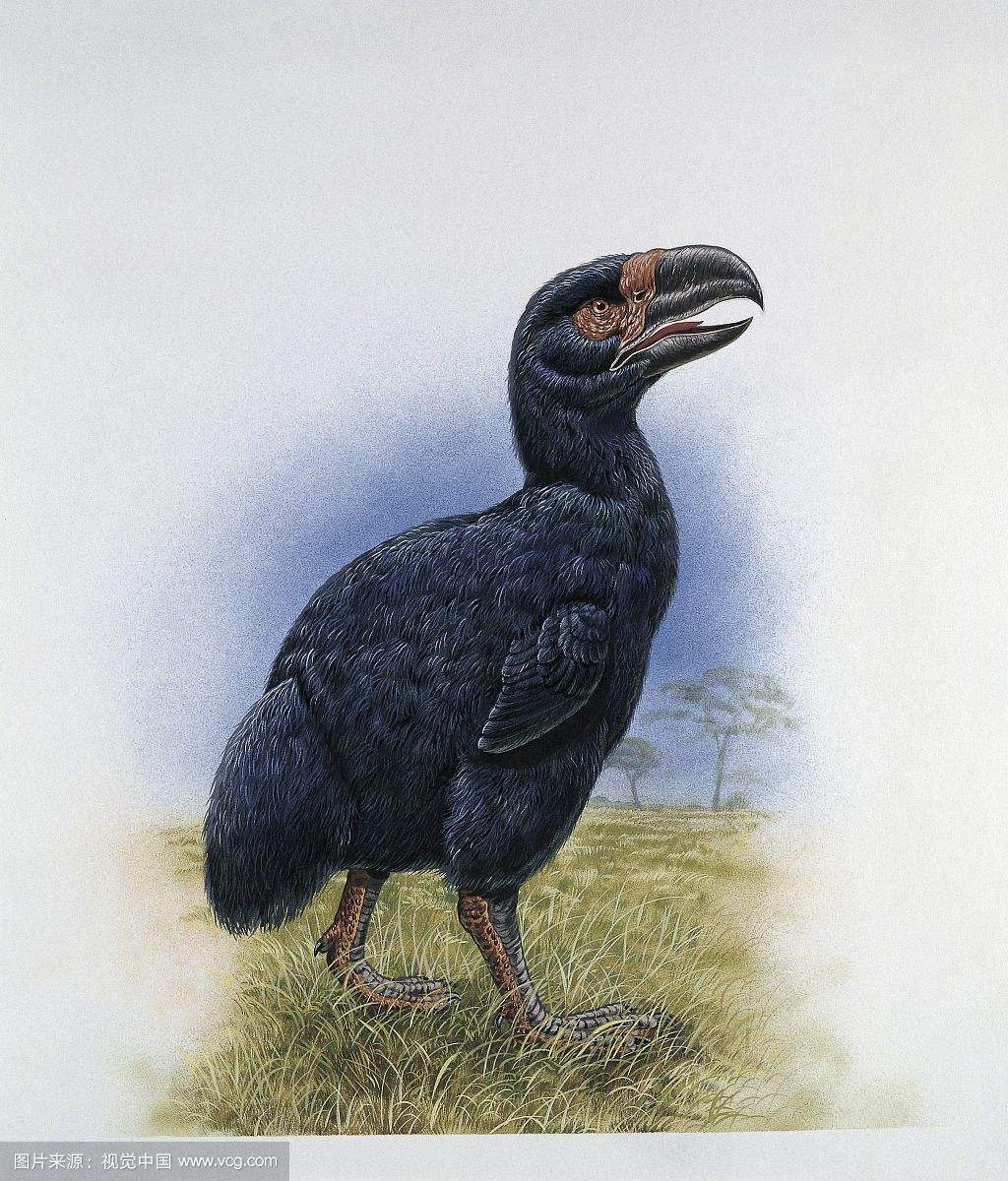 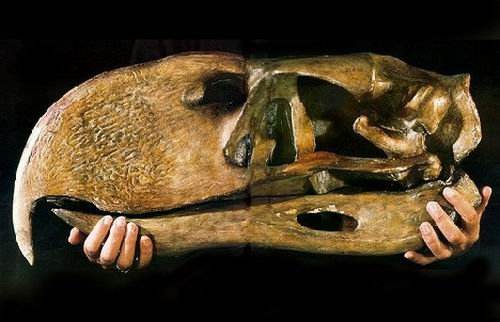 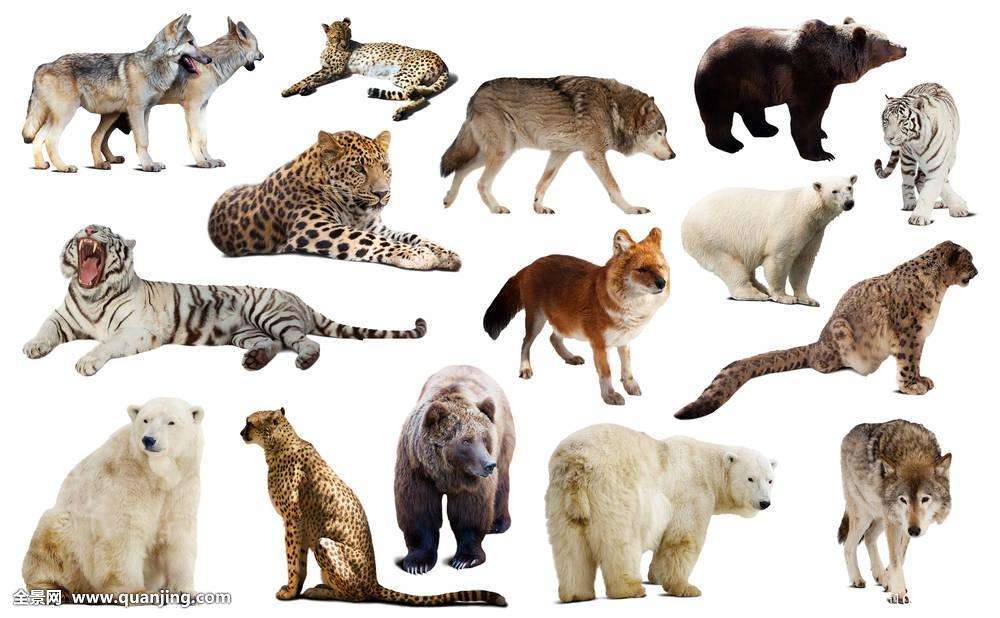 predator: an animal that hunts, kills or eats other animals to survive
examine: study something carefully
2. Mind map(1)
2. Mind map(2)
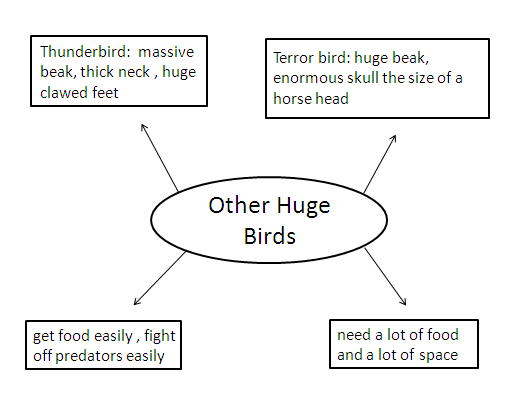 3. Debate
Affirmative: 
   The Gigantoraptor was very big. That was very  good.

Negative: 
   The Gigantoraptor was very big. That was not so good.
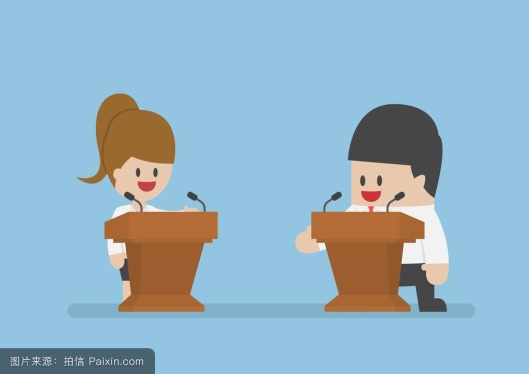 4. Discussion
1. Why do scientists keep looking for animals that have never been seen before? 
2. Can you imagine a new bird-like dinosaur? What may it look like? 
3. How important is it to study ancient animals? Do you want to become a scientist in this field? Why or why not? 
4. Why does the author write the book?
5. Homework
1. Design a poster to introduce the bird-like dinosaurs by referring to the handout.
2. Work in groups to know more about the bird-like dinosaurs by searching the Internet, and think about the relations between the bird-like dinosaurs and birds today.